الاحماض  الكربوكسيلية
الدرس3-8
سؤال
ما هي الاحماض  الكربوكسيلية
هي مركبات  عضوية تحتوي على مجموعة  الكربوكسيل
سؤال
ما هي  المجموعة الكربوكسيلية
تتكون من مجموعة كربونيل مرتبطة مع مجموعة هيدروكسيل
O
كربونيل
R
=
-
C
-
OH
هيدروكسيل
كسيل
كربو
سؤال
كيف يمكن تسمية الاحماض العضوية مع بعض  الأمثلة   ؟
تسمية ا الاحماض العضوية ( الكربوكسيلية ) بالطريقة النظامية (IUPAC ) :
1- نرقم اطول سلسلة كربونية ابتدا من ذرة الكربون الكربوكسيلية .
2- نسمي التفرعات ان وجدت كما تقدم في قواعد هذه الطريقة .
3- نكتب اسم الالكان الذي تدل عليه اطول سلسلة من ذرات الكربون مضافا الى أخر الاسم المقطع ( ويك ) 
الدال على وجود مجموعة كربوكسيل في المركب .
Cl
O
CH3
O
O
O
-
-
3
2
1
=
4- 3
2
1
=
1
=
3
2
1
=
OH
CH3 - CH
-
C
-
OH
C2H5 - CH
-
C
-
OH
OH
H
-
C
-
CH3CH2
-
C
-
ح . ميثانويك
حمض النمل
حمض 
الفورميك
2- كلورو ح. بروبانويك
2- ميثيل – ح. بيوتانويك
ح. بروبانويك
O
O
R – C – OH   +  H2O                  R – C – O - +   H3O+
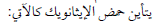 تأين الاحماض
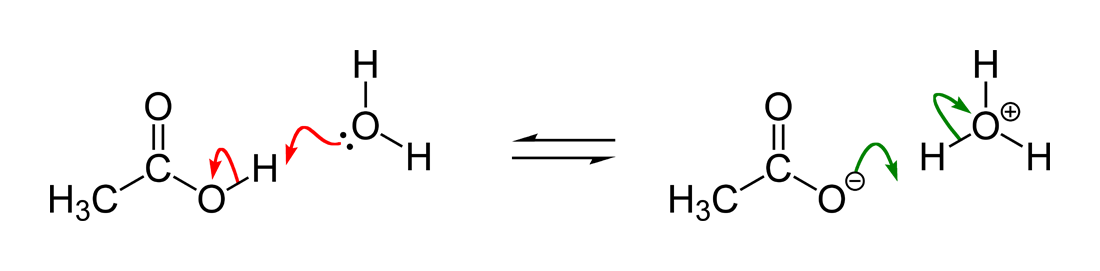 اهم الخواص الفيزيائية  للاحماض  العضوية
سؤال
وجود مجموعة هيدروكسيل و الكربونيل ( الكربوكسيلية )
1- ان الاحماض ذو قطبية عالية جد بسبب :
لذلك نجد ان ترتيب القطبية
الاحماض العضوية
الاغوال
الالدهيدات و الكيتونات
الايثرات
المركبات الهيدروكربونية
تزداد القطبية تصاعديا
2- نجد ان درجة غليان الاحماض العضوية ( الكربوكسيلية ) اعلى من جميع المركبات العضوية التي درستها وذلك بسبب :
وجود مجموعة الكربوكسيل التي تزيد من قوة الترابط  في جزيئات الاحماض العضوية و بين جزيئات الاحماض العضوية
3- تذوب الاحماض العضوية ( الكربوكسيلية ) في الماء  وذلك بسبب :
أ ) -  وجود مجموعة الكربوكسيل التي تزيد من قطبية جزيء الحمض  العضوي  .
ب) - لتكوين روابط هيدروجينية بين جزيئات الاحماض العضوية والماء بسبب احتوائها على ذرة الهيدروجين الحمضية .
O
=
H
R
-
C
-
OH
O
H
ماء
حمض عضوي
H
O
-
رابطة هيدروجينية
H
ماء
بعض  انواع الحموض  العضوية
سؤال
يستخدمة النمل لتحديد طريقة الى  مملكته
1-   حمض  الفورميك (  حمض  النمل )
3-  حمض اللاكتيك        C3H6O3
الموجود  في  الخل
2-   حمض  الخل
2-  حمض الادبيك   C6H10O4
1-  حمض الاكساليك     C2H2O4
احماض ثنائية الحمض
احماض ثلاثية الحمض
الموجود  في الليمون
حمض الستريك      C6H8O7
CH2 – COOH
HO – C   –   COOH
CH2 – COOH
حمض الليمون
حمض السيتريك
Citric acid
الكيمياء في حياتنا
حموض عضوية في منازلنا :
1-   حمض الليمون( حمض السيتريك  Citric  acid  )
·   يوجد في فواكه الحمضيات المعروفة 
 مثل الليمون والبرتقال والجريب فروت          
 وهو المسبب للطعم الحمضي لها  .
·     الليمون يحتوي على أعلى نسبة من
      حمض الليمون من  5 – 7 %
حمض اللبن ( اللاكتيك )
OH
O
CH3 - C - C - OH
H
2- حمض اللبن ( حمض اللاكتيك  Lactic acid  )
·       ينشأ حمض اللبن بسبب بعض العمليات الحيوية في جسم الإنسان .
·    يوجد في اللبن وهو الذي يكسبه               
   الطعم الخاص المختلف عن طعم 
       الحليب.
·  يتكون حمض اللبن بتأثير إنزيمات أو بكتيريا 
   خاصة تحول سكر اللاكتوز الموجود بالحليب    
   الى الحمض .
4- حمض النمل Formic acid )  H-COOH    (    
     أو  H - C – OH
O
3- حمض الزبدة (Butric acid ) CH3CH2CH2COOH
·       يتكون نتيجة تأثر الزبدة ببعض العوامل الجوية   
        والبكتيرية التي تحولها إلى مادة رائحتها كريهة   
        ( زنخة ) هي حمض الزبدة Butric acid
هو مادة سائلة مثيرة  تفرزها حشرة النمل عند تعرضها للهجوم دفاعاً عن نفسها لذلك سمي بحمض النمل                  ( حمض الفورميك )
5- حمض الخل حمض الأسيتيك  Acetic acid   ))
                      أو  CH3 - C - OH
CH3COOH
O
·       يٌصنع منه الخل المعروف منذ القدم وذُكِر في الحديث 
       النبوي الشريف (نعم الإدام الخل ...).
·       الخل يحتوي على حمض الخل بنسبة 5 – 6 %  .
حمض الخل المائي ( الخل )              غول إيثيلي              سكريات
إنزيمات
[O]
أو بكتيريا
إنزيمات
·       صناعة الخل
·   يُصنَع الخل لأغراض الصناعات الغذائية من تخمر     
   السكريات الأحادية كالجلوكوز والفركتوز بتأثير         
   الإنزيمات  أو البكتيريا .
الخل المصّنع بهذه الطريقة يكتسب نكهات تعتمد على نوع مصدر 
السكر كما في خل التفاح وخل العنب و خل التمر وغيرها .
C2H2  +  H2O           H3C - C - H             H3C - C - OH
H+
Hg++
[O]
CH3OH    +     CO                    CH3-COOH
O
O
مواد حافزة 
   ضغط , حرارة
· صناعة حمض الخل ( تحضير حمض الخل في الصناعة )
الطريقة الأولى ( وهي الأحدث ) :  من الميثانول:
حمض الخل                                      غول ميثيلي
الطريقة الثانية :  من الأسيتيلين كما يلي:
حمض الخل               أسيتالدهيد                      أستيلين
C2H2  +  H2O           H3C - C - H             H3C - C - OH
H+
Hg++
[O]
O
O
الطريقة الثانية :  من الأسيتيلين كما يلي:
حمض الخل               أسيتالدهيد                      أستيلين